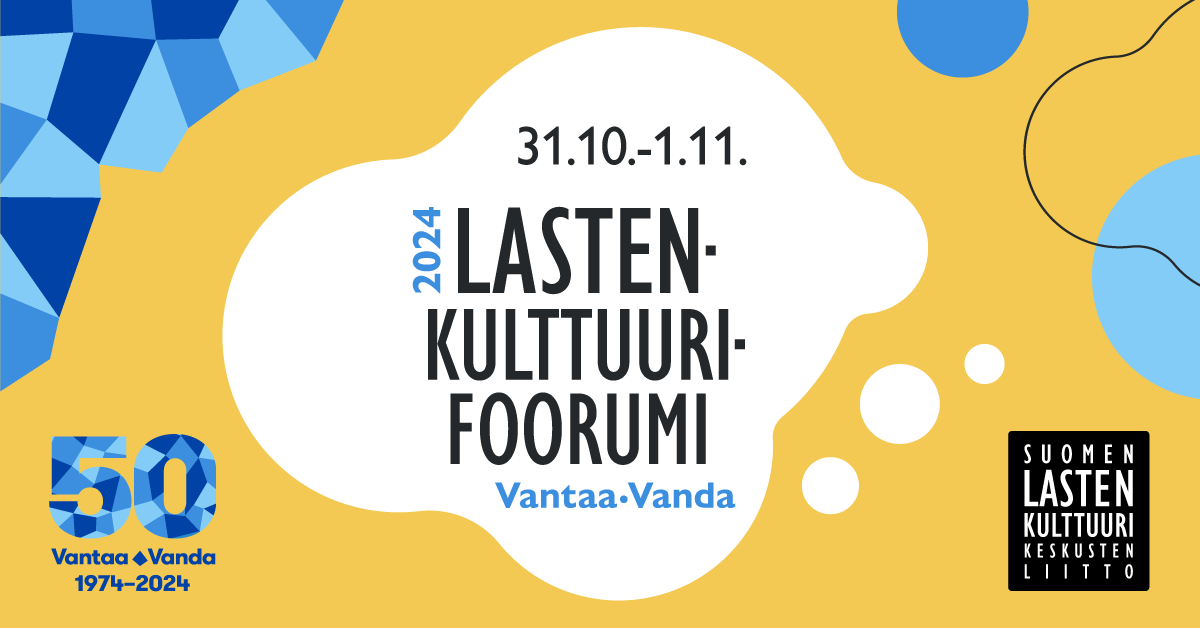 Kuka on kotona kulttuurissa?
Foorumin ohjelmiston teemoja ovat  
Monimuotoisuus ja osallisuus 
Koti ja kotoutuminen 
Kaupunki ja identiteetti 

Mikä rooli kulttuurilla on kotoutumisessa ja miten kulttuuri yhdistää meitä? Kuinka lapset kasvavat yhdenvertaisesti kulttuuriin ja millaiseen kulttuuriin? Kuinka lapset huomioidaan kulttuuripalveluissa? Kuinka lapset ja nuoret itse luovat uutta kulttuuria?
Ohjelmistohaku Suomen lastenkulttuurikeskusten liiton jäsenorganisaatioille
Haemme puheenvuoroja, case-esimerkkejä, työpajoja, esityksiä, esittelypisteitä
Linkki hakulomakkeeseen: https://link.webropolsurveys.com/S/F3858E4B144888D1
Ohjelmahaku auki 31.5.2024 saakka
Tiedot valinnoista kesäkuussa
Tapahtumapaikat
Torstai 31.10.
Illanvietto to 31.10.
Perjantai 1.11.
Silkkitehdas, Tikkurila
Yhteistyökumppaneina Tanssiteatteri Raatikko ja Teatteri Vantaa
Liiton jäsenorganisaatioille suunnattu ohjelma
Backaksen kartano, Pakkala, lähellä Aviapolista ja lentokenttää
Kulttuuritalo Martinus, Martinlaakso
Kaikille avoin ohjelma
Ilmoittautuminen foorumiin alkaa elokuussa.Yhteyshenkilö:laura.torkkel@vantaa.fi
Tervetuloa!